The dinosaur museum
Múzeum dinosaurov
Vocabulary
Slovná zásoba

Slovnú zásobu sa nauč naspamäť, ale aj písomne.

 Slovnú zásobu si môžeš vypočuť na tejto webstránke.
https://www.youtube.com/watch?v=OtQCsUoGLfs
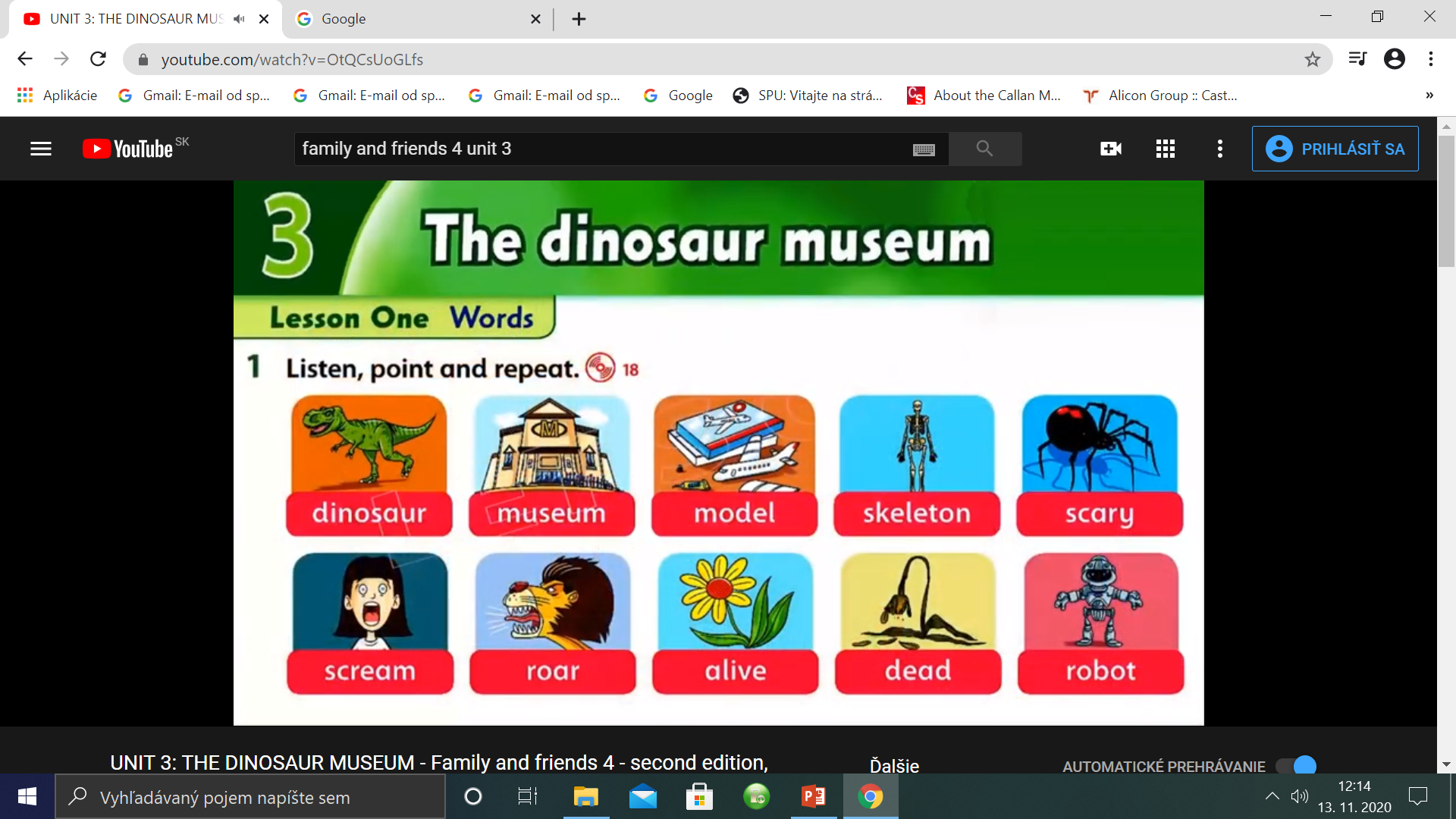 [ dajnǝsó(r) ]                        [ mjuzijǝm ]	                [ modǝl ]		       [ skeletǝn ]	              [ skeǝri ] 	
  dinosaurus	                múzeum 		model	   	          kostra	            strašidelný
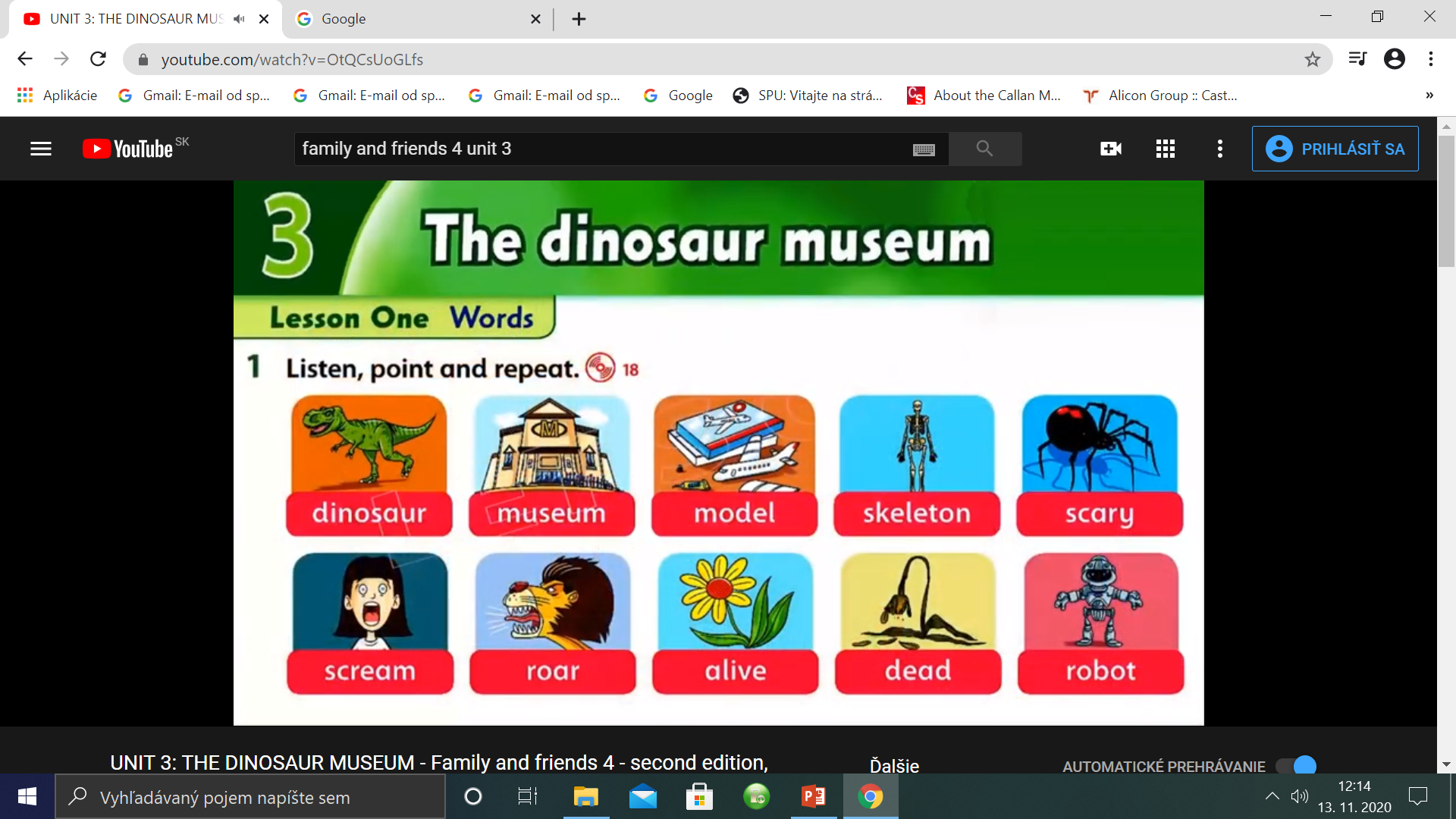 [ skrím ]             	             [ ró(r) ]	                     [ ǝlajv ]          	          [ ded ]	            [rǝubot]	
        kričať	               revať	           	      živý		     neživý, mŕtvy	              robot
Past simple of irregular verbsMinulý čas nepravidelných slovies
Na predchádzajúcich hodinách sme sa učili minulý jednoduchý čas pravidelných slovies. Ten sa tvorí pomocou prípony – ed, - d.  
Minulý jednoduchý čas nepravidelných slovies sa tvorí pomocou nových (iných) slov. Pravidlo pre tvorenie minulého jednoduchého času u nepravidelných slovies nie je.
Nepravidelné slovesá sú zväčša uvedené v tabuľke v každom slovníku, v každom kurze v pracovnom zošite na posledných stranách.
V tabuľke sú slovesá v troch stĺpcoch v abecednom poradí. V prvom stĺpci sú slovesá v neurčitku (v infinitíve), v druhom stĺpci sú uvedené slovesá v minulom čase a v treťom sú uvedené v trpnom rode.
My sa budeme učiť prvý a druhý stĺpec.
Nepravidelné slovesá
Ak tvoríme zápor v minulom čase od nepravidelných slovies, použijeme pomocné sloveso did not = didn't + sloveso upravíme na základný tvar
Example (Príklad): 
 Kladná veta: We went to the dinosaur museum. (Išli sme do múzea dinosaurov.)

 Záporná veta: We didn't go to the dinosaur museum. (Nešli sme do múzea dinosaurov.)
Underline the verbs in the past simple tense. (Podčiarkni slovesá v minulom jednoduchom čase.)
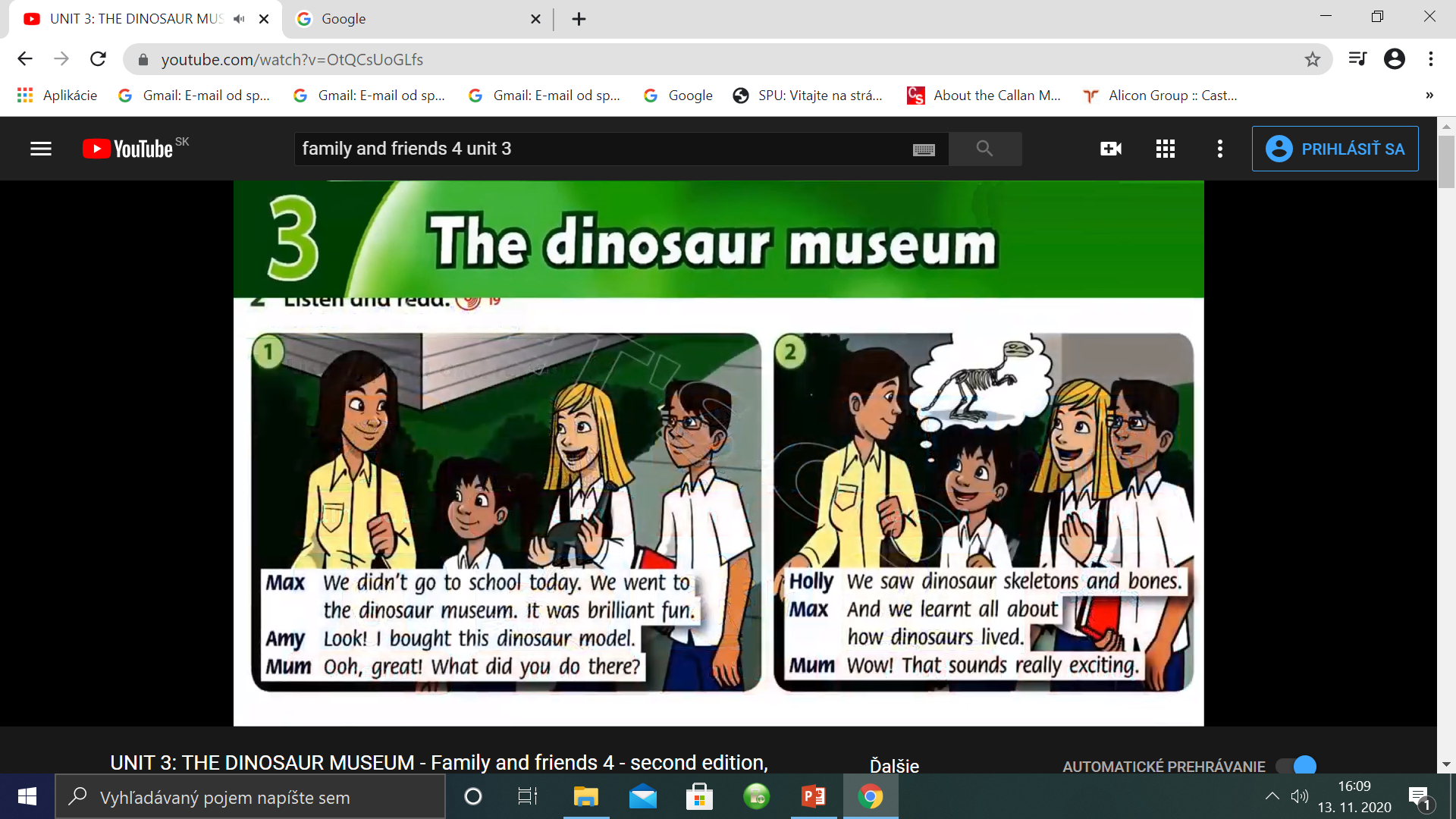 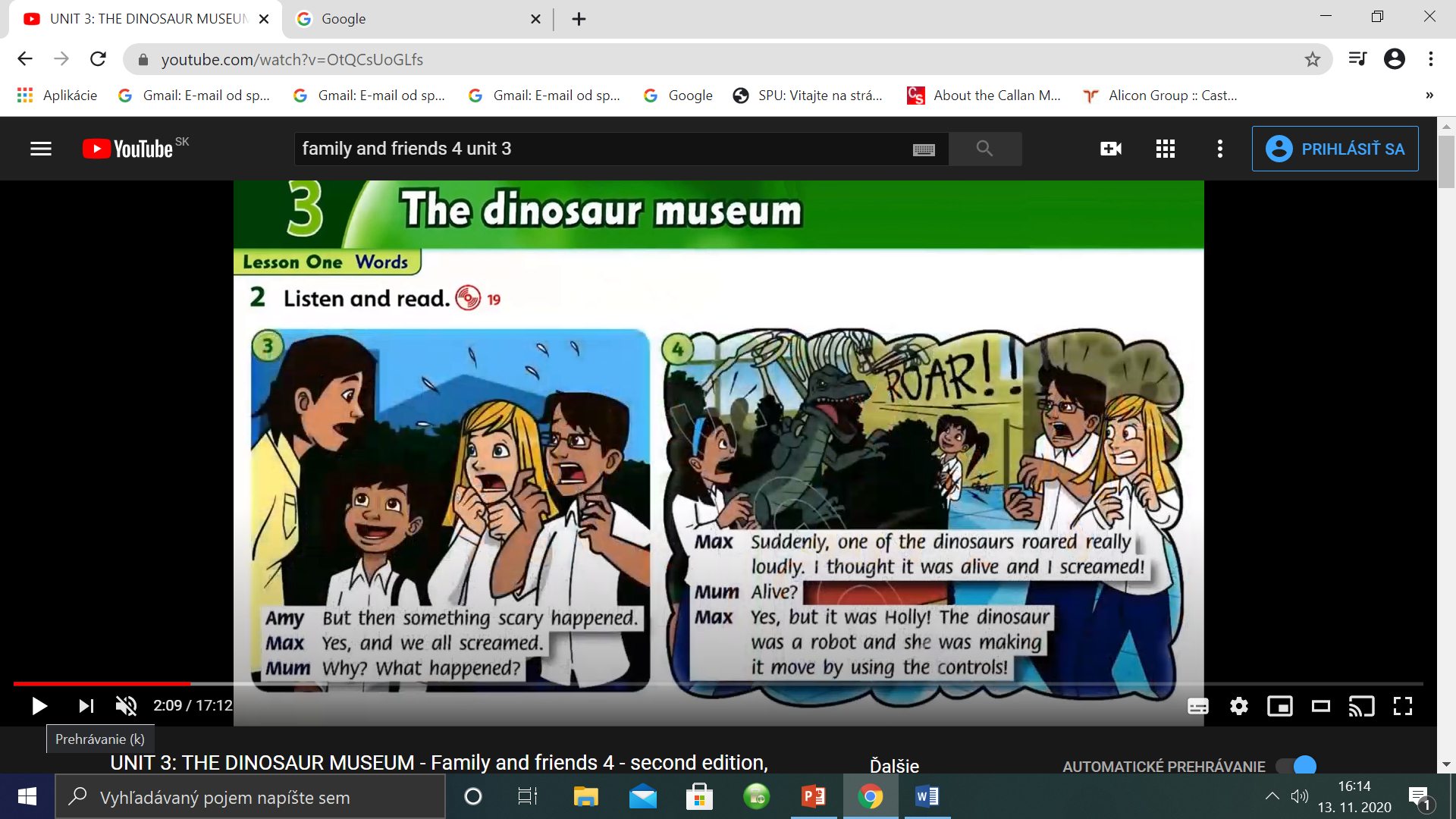